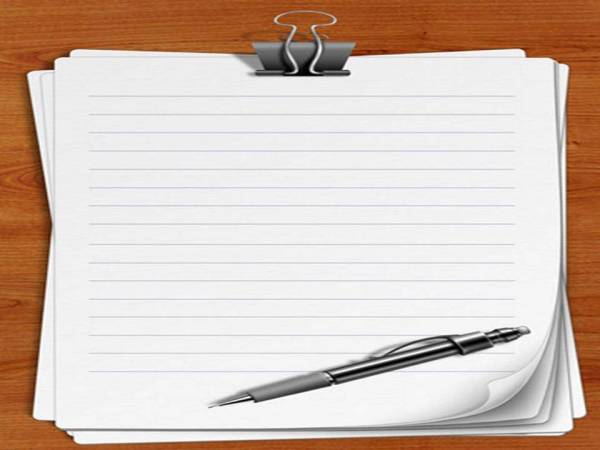 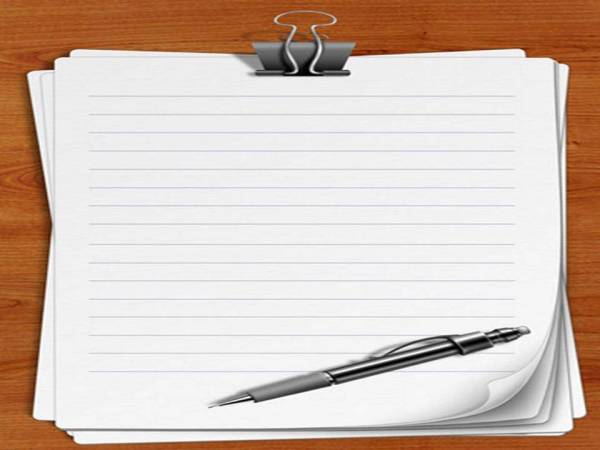 Моніторинг  якості  освіти
(по предметах)
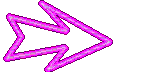 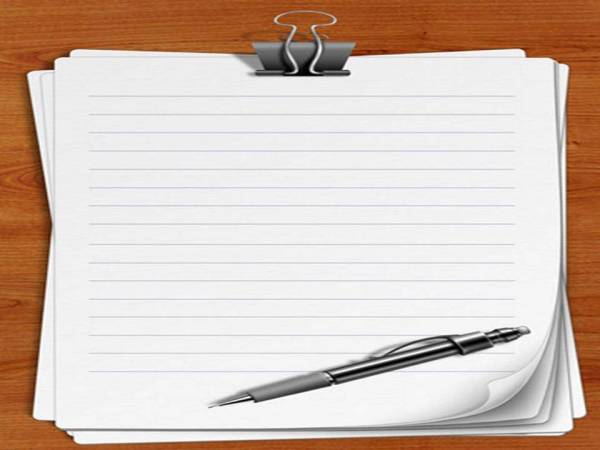 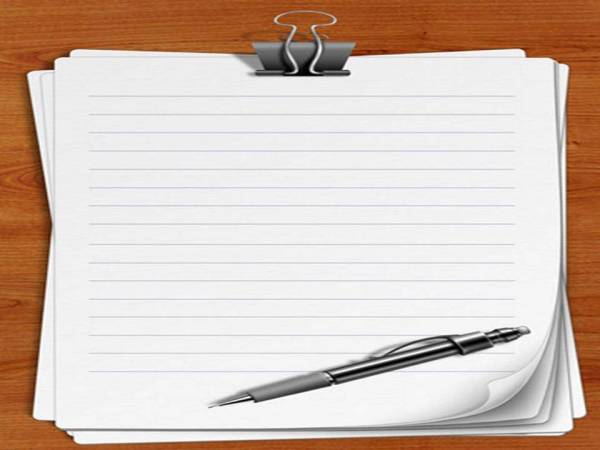 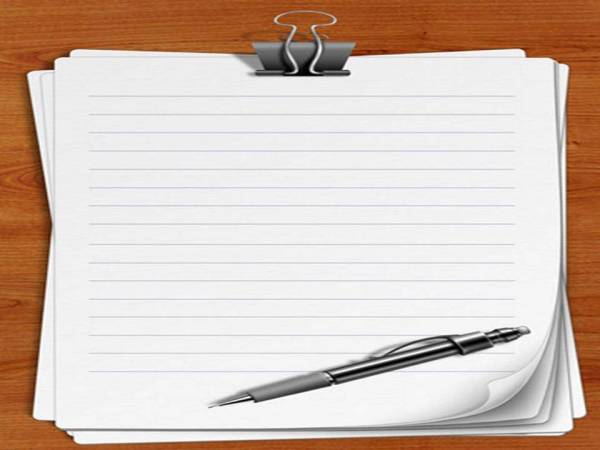 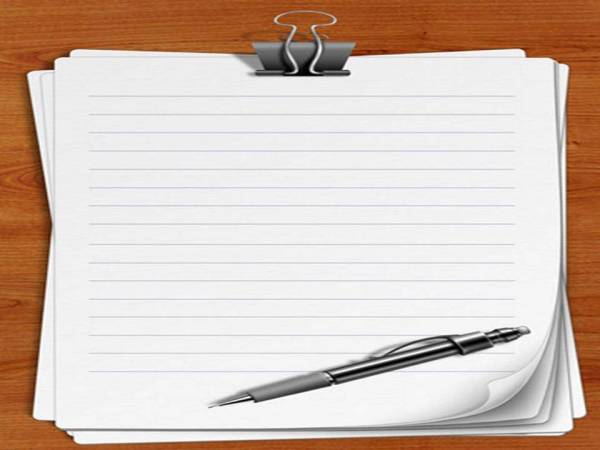 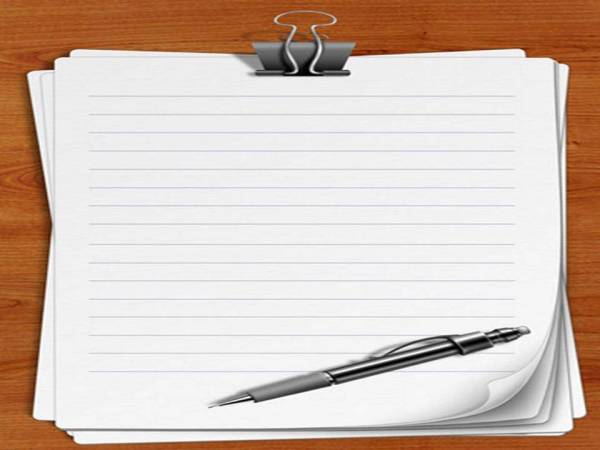 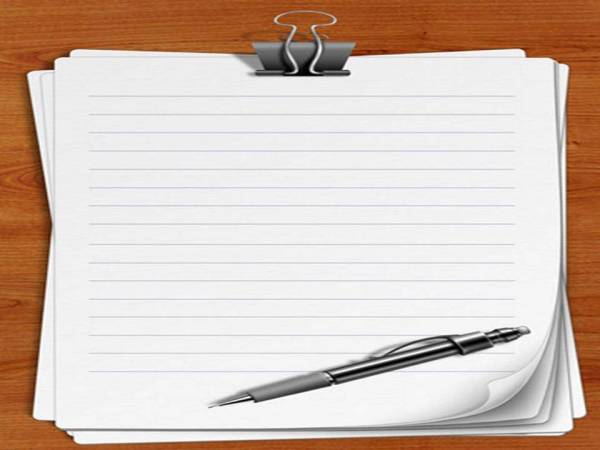 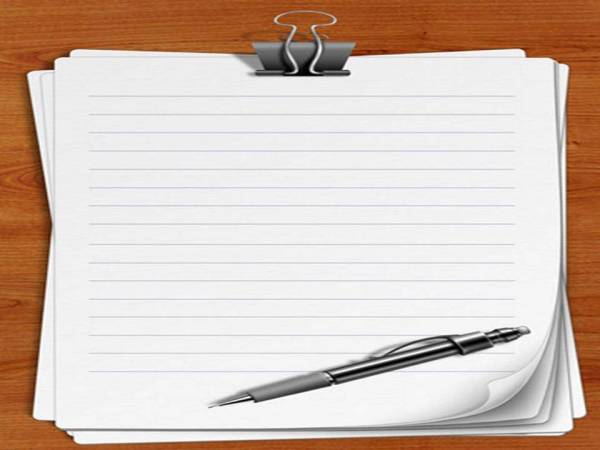 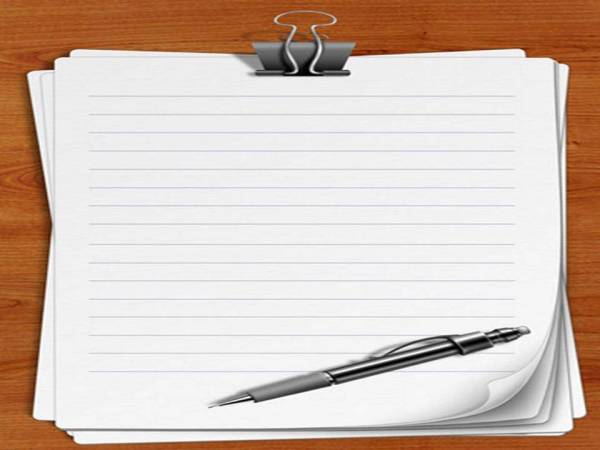 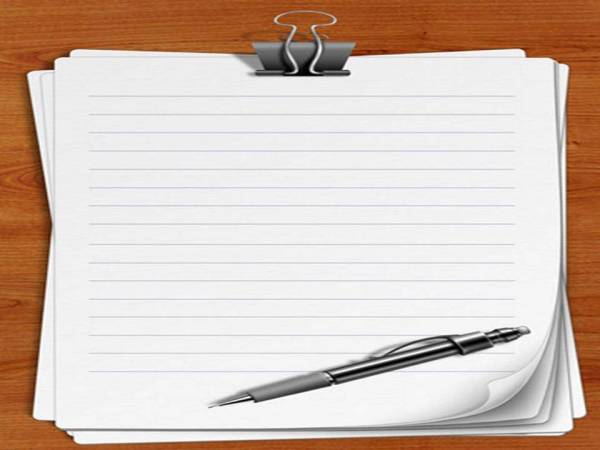 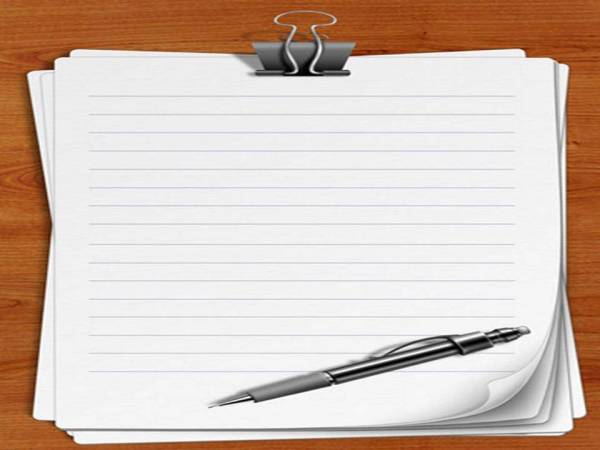 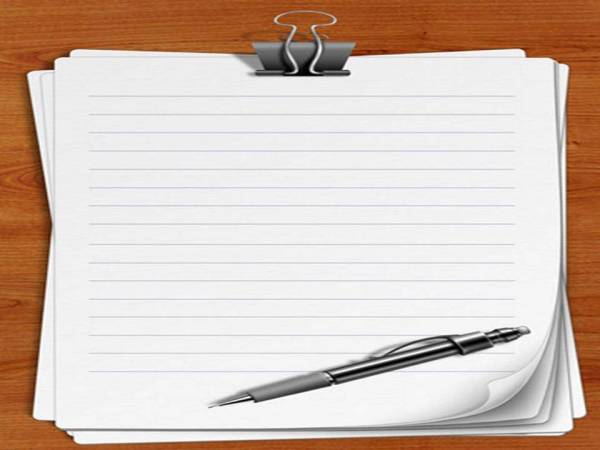 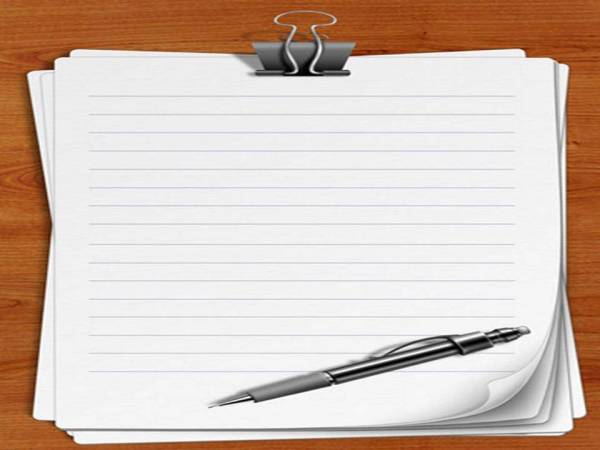 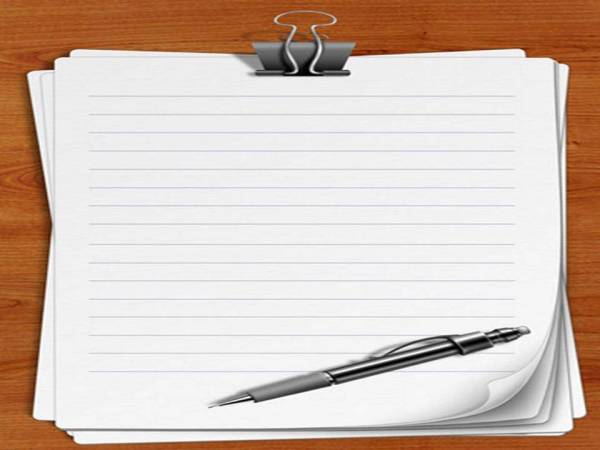 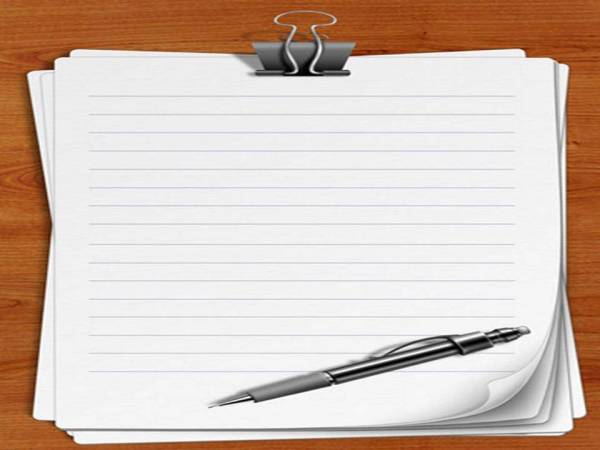 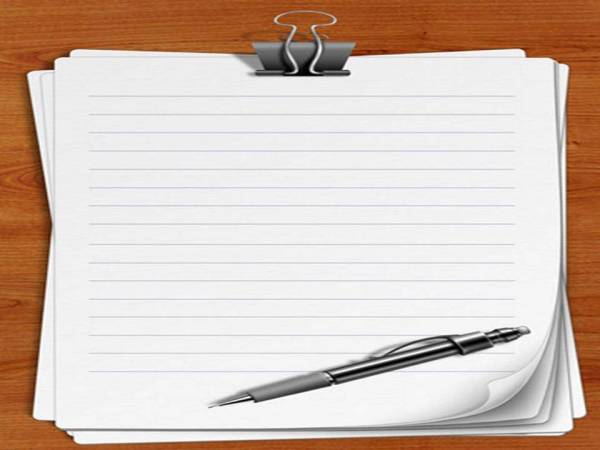 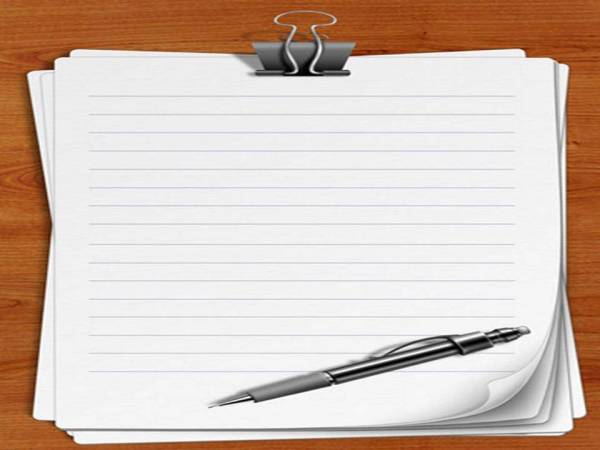 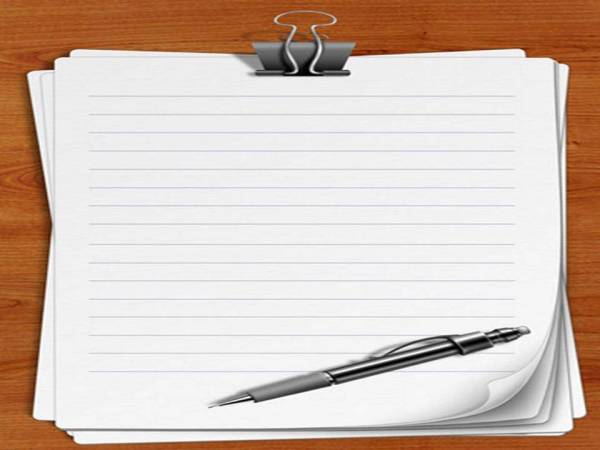 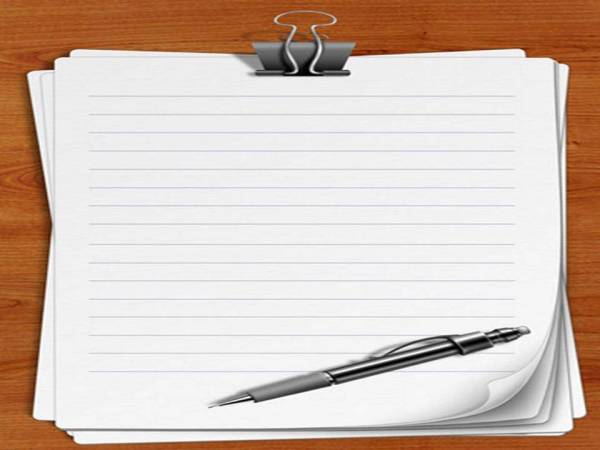 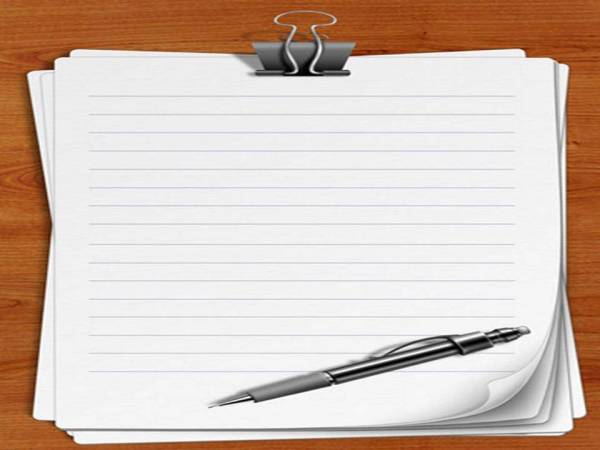 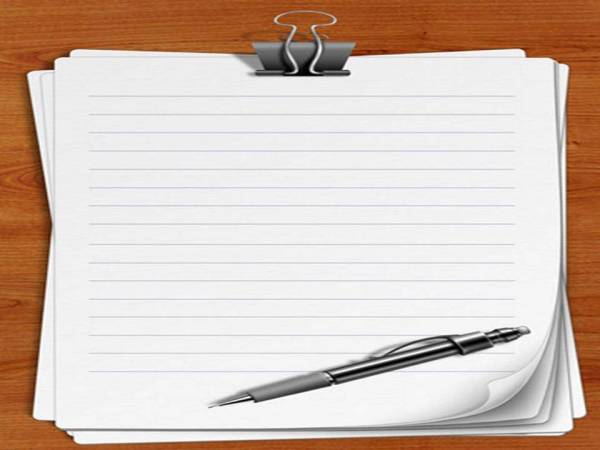 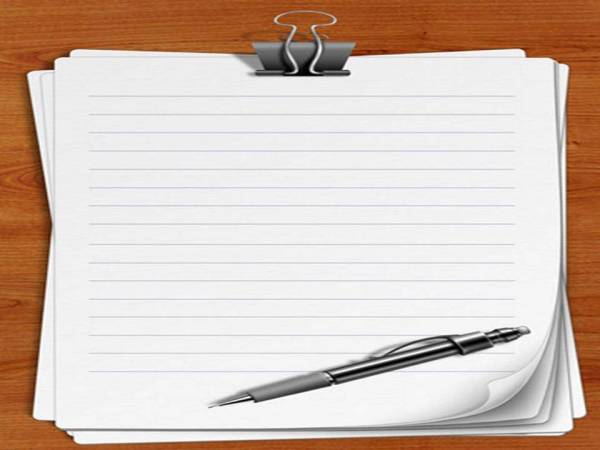 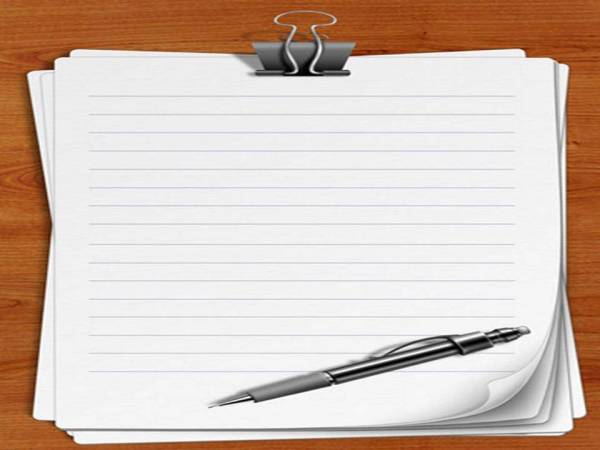 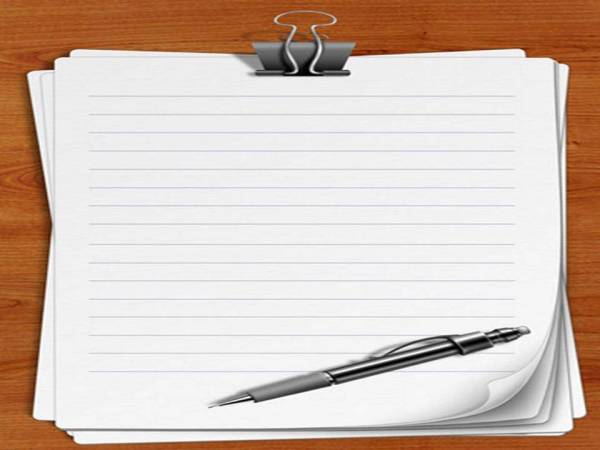 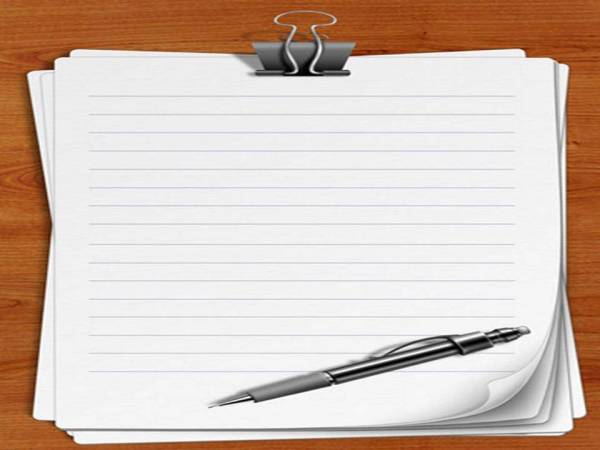 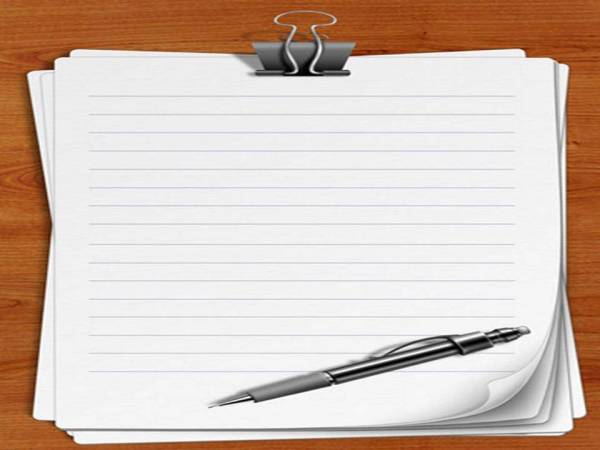 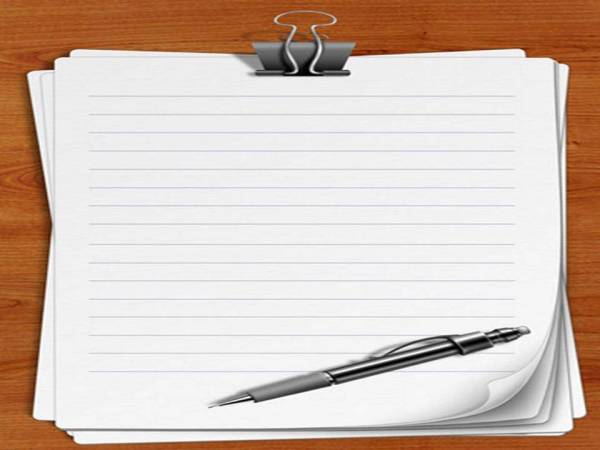 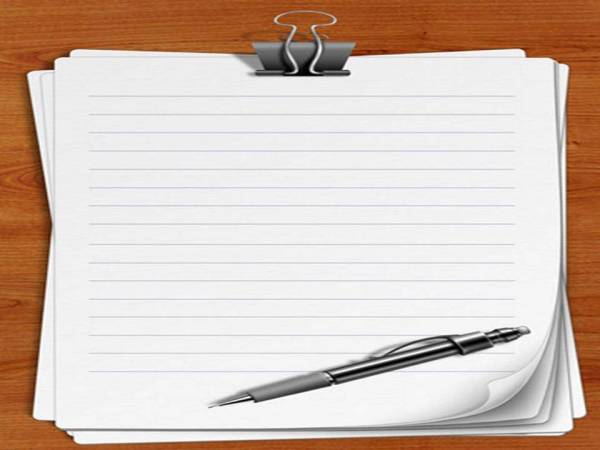 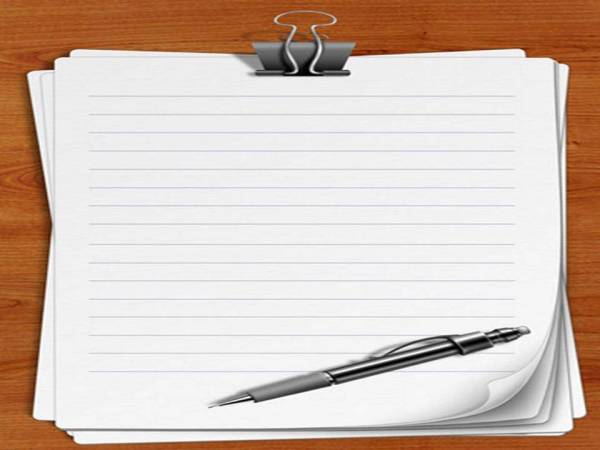